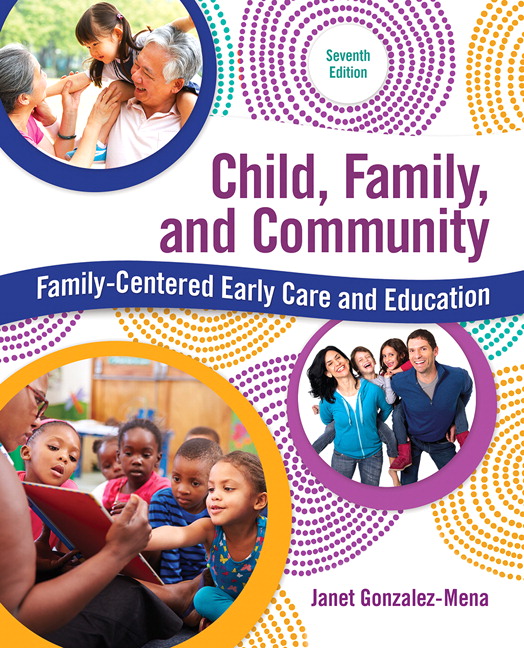 Chapter 15:Social Policy Issues
Dr. Smith
Learning Outcomes
In this chapter you will learn to…
Evaluate who is responsible for America’s children.
Describe three or four social policy financial investment needs that benefit children, families, and society.
Explain how to advocate for children and families.
Families and Professions Partners
Who is Responsible For America’s Children?
Family
Individuals
Society
Equal Start?
Does Every Child Get an Equal Start?
Living Conditions
Stress Levels
Access to healthcare

All have impact on a child’s opportunities even before birth.
[Speaker Notes: Read p. 327 Does Every Child Get an Equal Start? (3 stories)]
Ready to Learn
Readiness Means:
Basic needs met
Connections with others
Able to cooperate
Able to get along
Feel good about themselves and others
Enriched early experiences
Starting School Ready to Learn
Children’s diverse backgrounds
No Child Left Behind (2000)
Lack of funding
Expectations vary widely
One-size-fits-all education policies
Citizens Making Changes
Rob Reiner
Advocacy
First Five Programs
Geoffrey Canada
From conception to college
Benefitting Children and Families
You can’t take the child out of the family.
Poverty
Parent’s mental health
Homeless population
No single approach
Head Start
Mississippi Freedom Schools
Head Start
Purpose
Success
Approach
Use Your Imagination
Imagine that every family has full support of all the resources in the community; then no child would be left behind and all children would be ready to learn
Moving Toward Full-Inclusion
“Inclusion”
Higher levels of achievement
Broader range of social skills
All children benefit
Accessibility
Advocacy
Get involved
Do something this week to help children.
Speak out for children
Be a role model
Understand how public policies make a difference.
[Speaker Notes: Read p.   1 – 5 The part of the advocate in helping creat policy….]
For Discussion
If you were to make recommendations to create or improve on our national child care system, what would those recommendations be? 
What could schools and child care programs do to support families that they aren’t doing now? What would parents need in order to be able to do what you suggest?